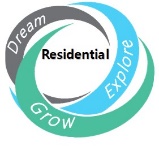 Residential at Holbrook
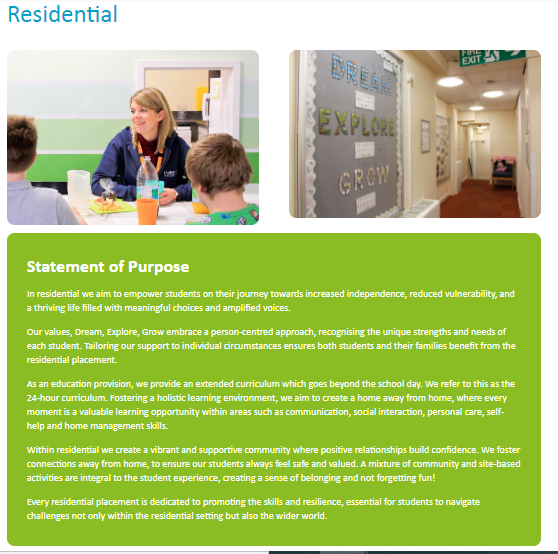 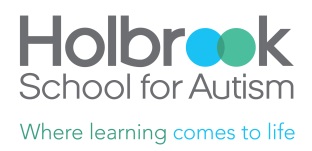 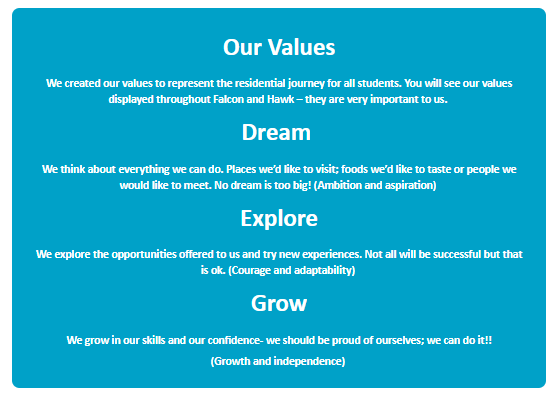 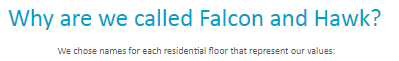 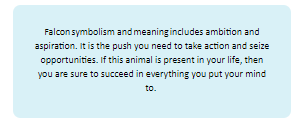 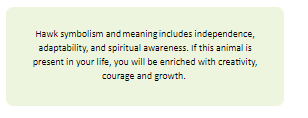 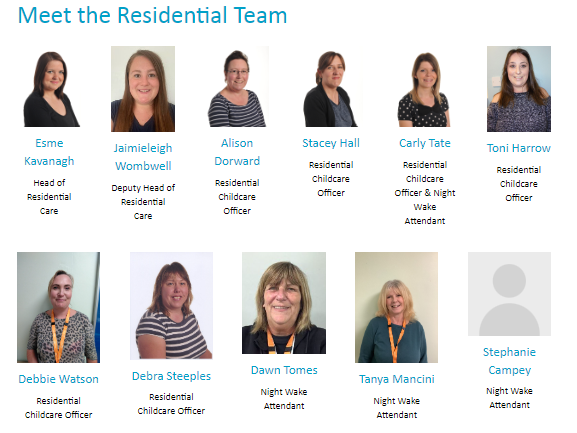 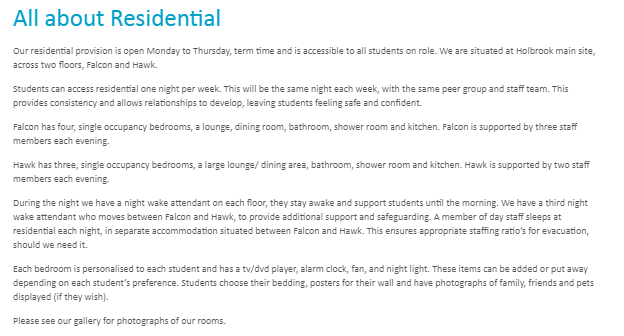 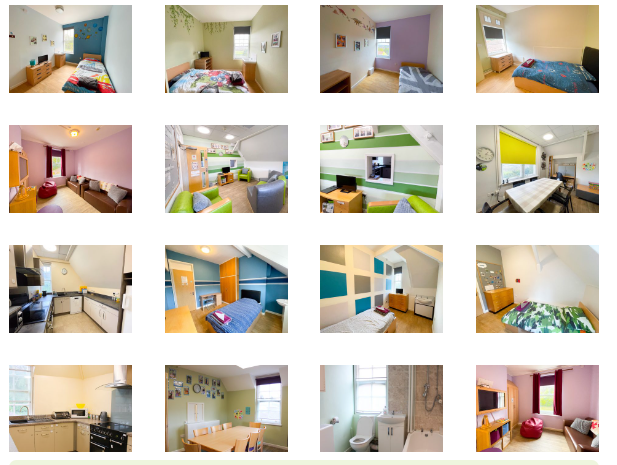 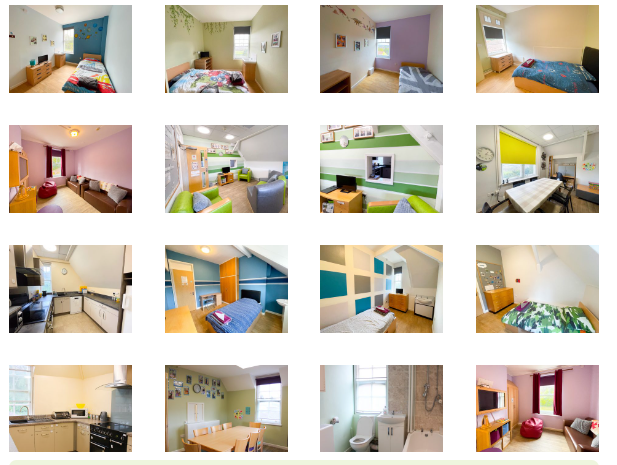 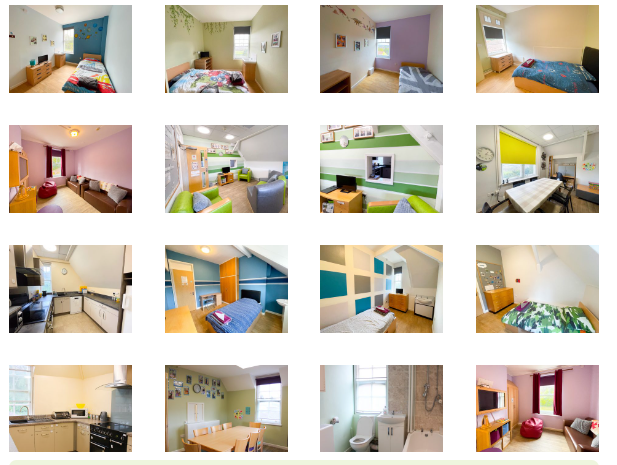 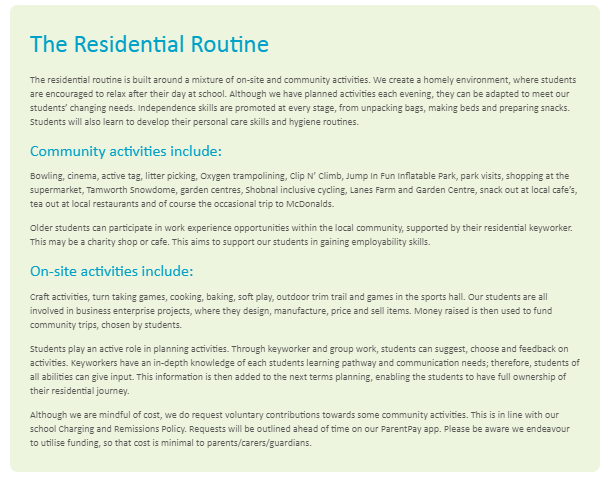 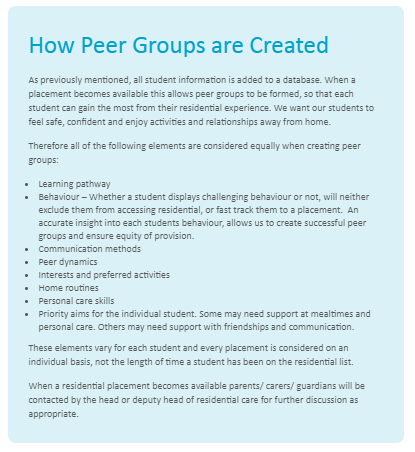 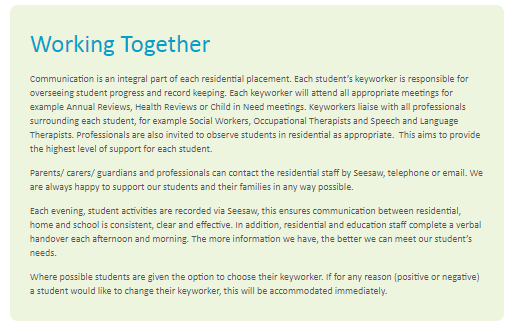 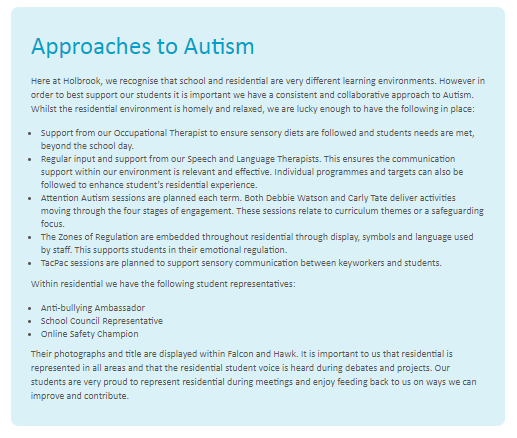 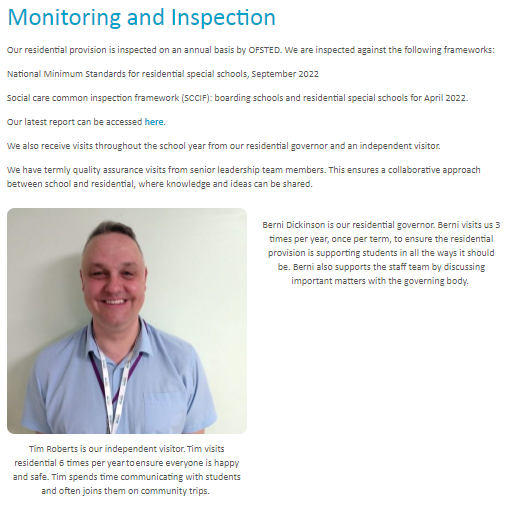 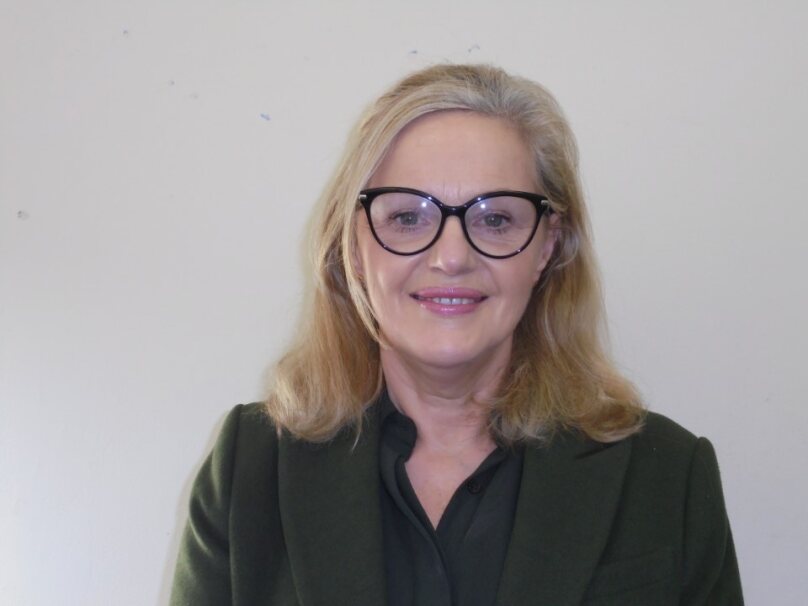 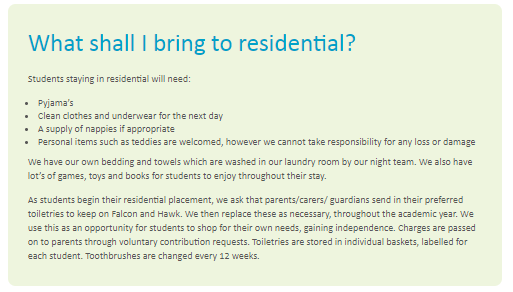 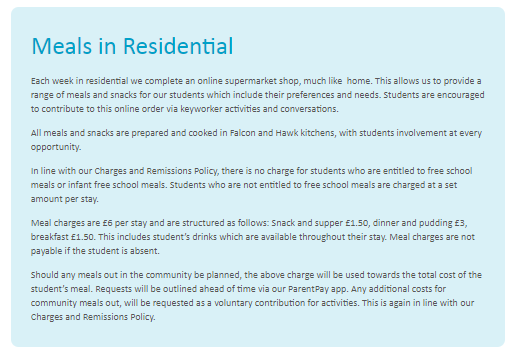 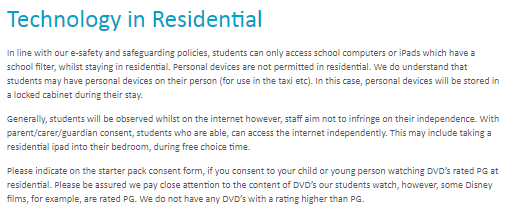 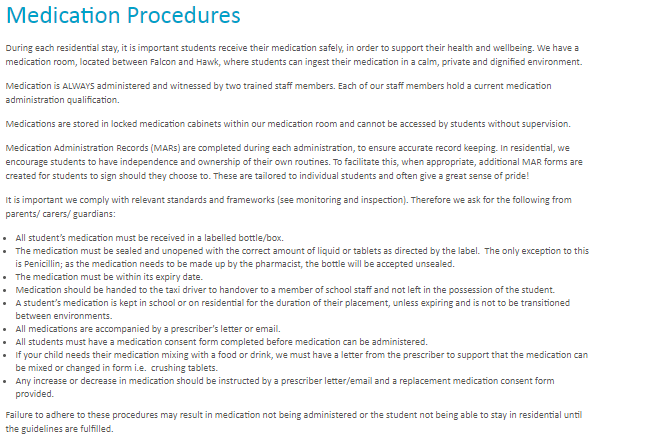 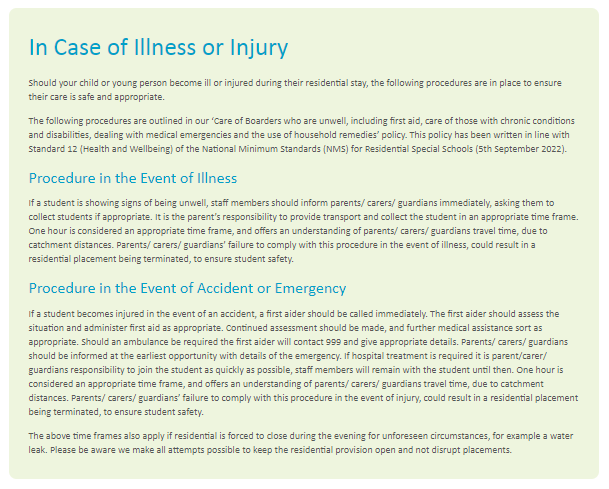 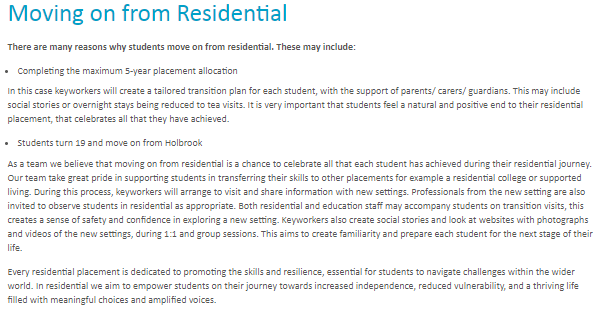 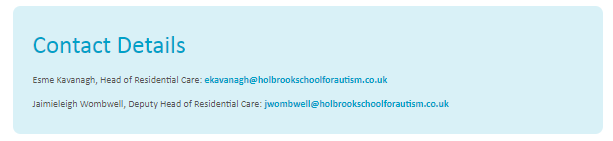 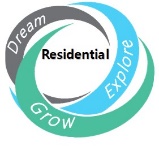